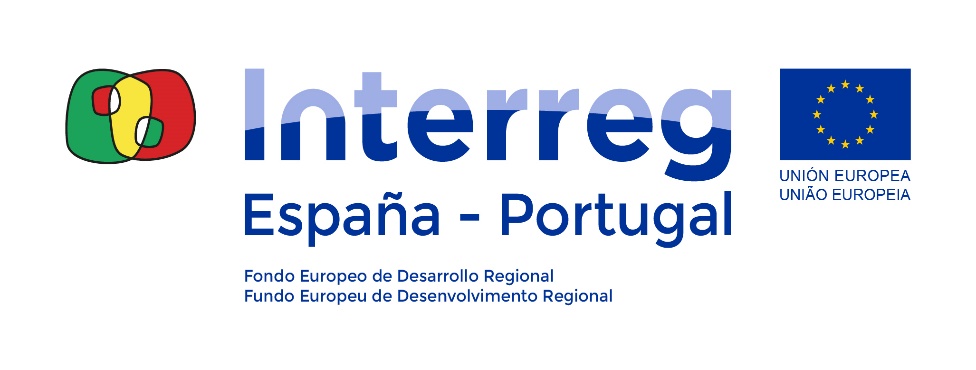 Normas de subvencionabilidad
Seminario 2ª convocatoria, Sevilla, 12 de diciembre de 2019
1
Índice
JERARQUÍA NORMATIVA
SISTEMAS DE CERTIFICACIÓN DE GASTOS Y CLASIFICACIÓN 
GASTOS NO SUBVENCIONABLES
GASTOS SUBVENCIONABLES
CASOS PRÁCTICOS
2
1. JERARQUÍA NORMATIVA
3
Índice
JERARQUÍA NORMATIVA
SISTEMAS DE CERTIFICACIÓN DE GASTOS Y CLASIFICACIÓN 
GASTOS NO SUBVENCIONABLES
GASTOS SUBVENCIONABLES
CASOS PRÁCTICOS
4
2. SISTEMAS DE CERTIFICACIÓN DE GASTOS
5
2. SISTEMAS DE CERTIFICACIÓN DE GASTOS:
 Clasificación de costes
COSTE DIRECTO: 

 Directamente relacionado con la ejecución de las actividades del proyecto

COSTE INDIRECTO: 

 No relacionado directamente con las actividades o cuya vinculación no permite una cuantificación exacta del gasto a imputar

 Relacionados con las funciones propias de cada entidad, que se desarrollan independientemente de la existencia o no del proyecto
6
2. SISTEMAS DE CERTIFICACIÓN DE GASTOS: 
Clasificación de las categorías de gasto
7
2. SISTEMAS DE CERTIFICACIÓN DE GASTOS: Simplificación de costes
TIPO FIJO PARA COSTES INDIRECTOS: Artículo 68.1 b) del Reglamento (UE) nº 1303/2013

Costes indirectos = 15% de los costes directos de personal

COSTES DE PERSONAL A TIEMPO PARCIAL CON UN Nº FLEXIBLE DE HORAS: Artículo 68.2 del Reglamento (UE) nº 1303/2013

Costes de personal = costes brutos/1720 horas
8
2. SISTEMAS DE CERTIFICACIÓN DE GASTOS
¿Qué requisitos debe cumplir un gasto para considerarse subvencionable?
Ejecutado y pagado por el Beneficiario
Órgano ejecutor
Ejecutado y pagado entre las fechas de inicio y de fin aprobadas (excepto excepciones)
Plazos
Ejecutado (o demostrar su incidencia) en territorio elegible.
Territorio
9
2. SISTEMAS DE CERTIFICACIÓN DE GASTOS
Gastos fuera de plazo permitidos
Seguridad social e IRPF de la última nómina imputada

 Última liquidación del IVA

 Gastos de dietas realizados antes de la fecha de fin del proyecto.

 Facturas de la última auditoría derivada de las obligaciones del control de primer nivel.
10
Índice
JERARQUÍA NORMATIVA
SISTEMAS DE CERTIFICACIÓN DE GASTOS: CLASIFICACIÓN
GASTOS NO SUBVENCIONABLES
GASTOS SUBVENCIONABLES
CASOS PRÁCTICOS
11
3. GASTOS NO SUBVENCIONABLES
Artículo 69.3 del Reglamento (UE) 1303/2013

Intereses de la deuda.

Adquisición de terrenos (en los supuestos establecidos en el Reglamento).

Impuesto sobre el  Valor Añadido que sea recuperable.

 Artículo 2 del Reglamento Delegado (UE) 481/2014

Multas, sanciones económicas y gasto incurrido por litigios y disputas legales.

Donaciones, excepto cuando no excedan de 50€ y estén relacionadas con promoción, comunicación, publicidad e información.

Fluctuaciones de los tipos de cambio de divisa.
12
3. GASTOS NO SUBVENCIONABLES
Decisión del CS POCTEP 2014-2020
Contribuciones en especie.
Costes de depreciación: amortizaciones.
Gastos bancarios derivados de transacciones financieras nacionales.
Anticipo de contratos, salvo realización parcial de obra o servicios debidamente documentada.
Gastos de viajes y alojamientos de asistentes sin participación activa en eventos organizados por los proyectos y las estructuras de gestión.
Servicios de profesionales externos y asesoramiento con trabajadores de alguna de las entidades beneficiarias del proyecto.
13
Índice
JERARQUÍA NORMATIVA
SISTEMAS DE CERTIFICACIÓN DE GASTOS Y CLASIFICACIÓN 
GASTOS NO SUBVENCIONABLES
GASTOS SUBVENCIONABLES
CASOS PRÁCTICOS
14
4. GASTOS SUBVENCIONABLES
Categorías de gasto
Reglamento Delegado (UE) nº 481/2014 y 
Normas establecidas para el Programa aprobadas 
por el Comité de Seguimiento
1. Gastos de Personal (art. 3).
2. Gastos de Oficina y administrativos (art. 4).
3. Gastos de Viajes y Alojamientos (art. 5).
4. Gastos por Servicios y Expertos Externos (art. 6).
5. Gastos de Equipamientos (art. 7).
15
4. GASTOS SUBVENCIONABLES
4. GASTOS SUBVENCIONABLES
Gastos de personal
Exclusivamente gastos de personal directo, relacionados con:
Coste bruto del trabajador fijado en contrato de trabajo o decisión de nombramiento.

Otros gastos directamente relacionados con los costes salariales, siempre que se demuestre que forma parte de la política habitual de la entidad.
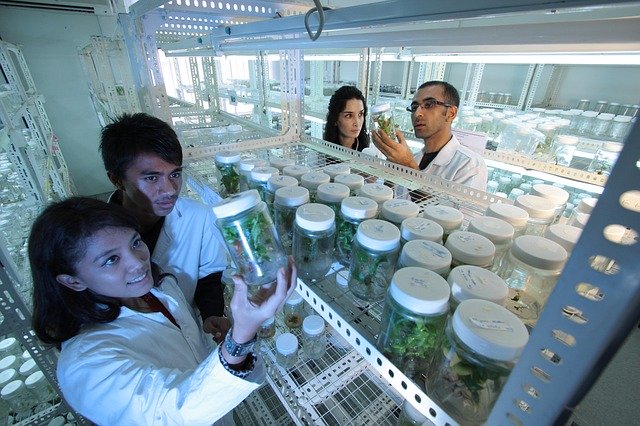 16
4. GASTOS SUBVENCIONABLES
4. GASTOS SUBVENCIONABLES
Gastos de personal
Regímenes de trabajo
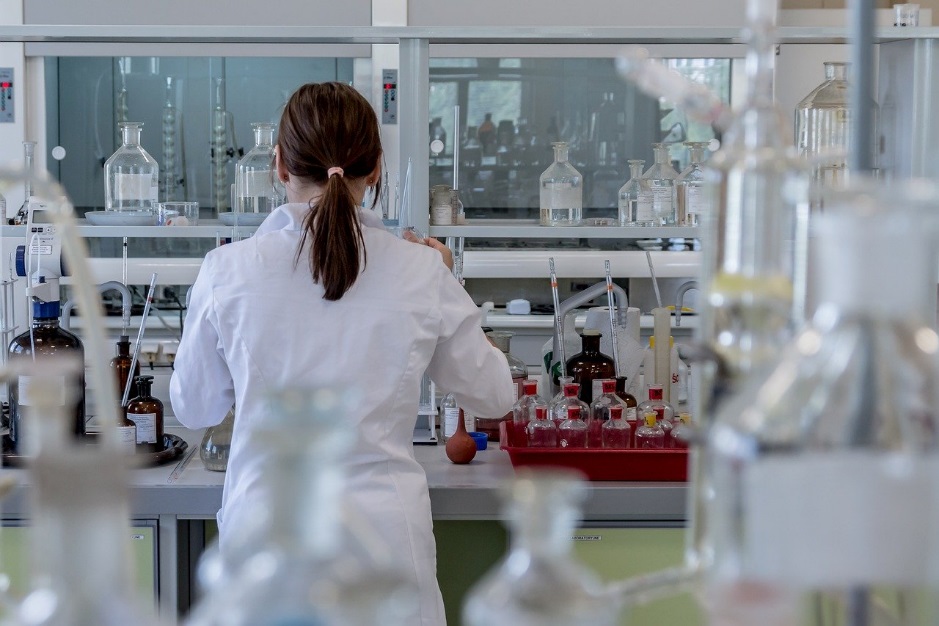 Jornada completa

 A tiempo parcial: 

Tiempo parcial con % fijo tiempo dedicado /mes
Tiempo parcial con % flexible horas/mes

 Por horas
17
4. GASTOS SUBVENCIONABLES
4. GASTOS SUBVENCIONABLES
Oficina y administrativos
Qué se incluye
Alquileres.
Material de oficina.
Seguros e impuestos relacionados con las instalaciones o sus equipos.
Reparaciones.
Sistemas informáticos.
Gastos de gestión de cuentas bancarias.
Gastos de transacciones financieras transnacionales.
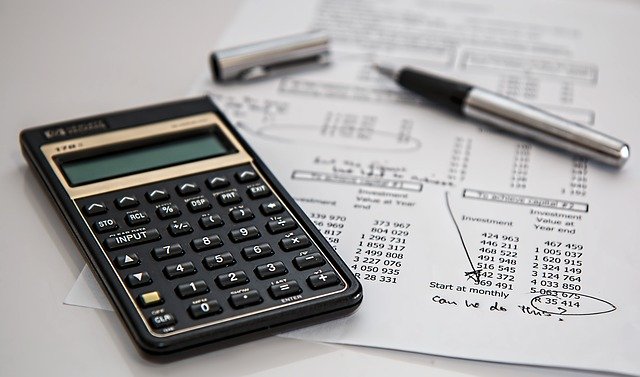 18
4. GASTOS SUBVENCIONABLES
4. GASTOS SUBVENCIONABLES
Oficina y administrativos
Características y particularidades
Sin relación directa con la ejecución de actividades (costes indirectos).

 Se certifican a medida que se van certificando gastos de personal directo: Gastos de oficina y administrativos= 15% * personal directo elegibles
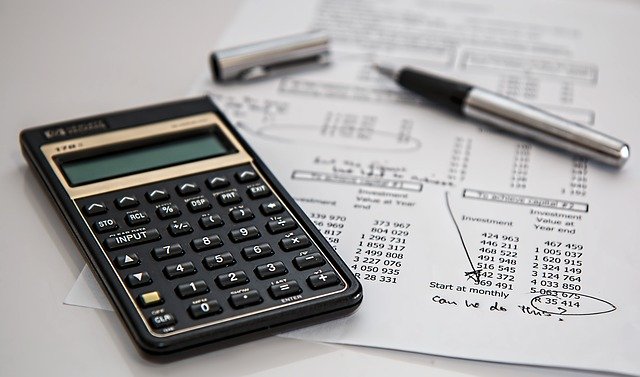 Irregularidades en gastos de personal          correcciones de los gastos de oficina y administrativos (15%).
19
4. GASTOS SUBVENCIONABLES
Viajes y alojamiento
Qué se incluye
Billetes de transporte público y avión en clase turista.
 Seguros de viaje y de vehículos de alquiler. 
 Parking y peajes.
 Combustible para vehículos de alquiler o de empresa.
 Dietas y kilometraje.
 Alojamiento y manutención.
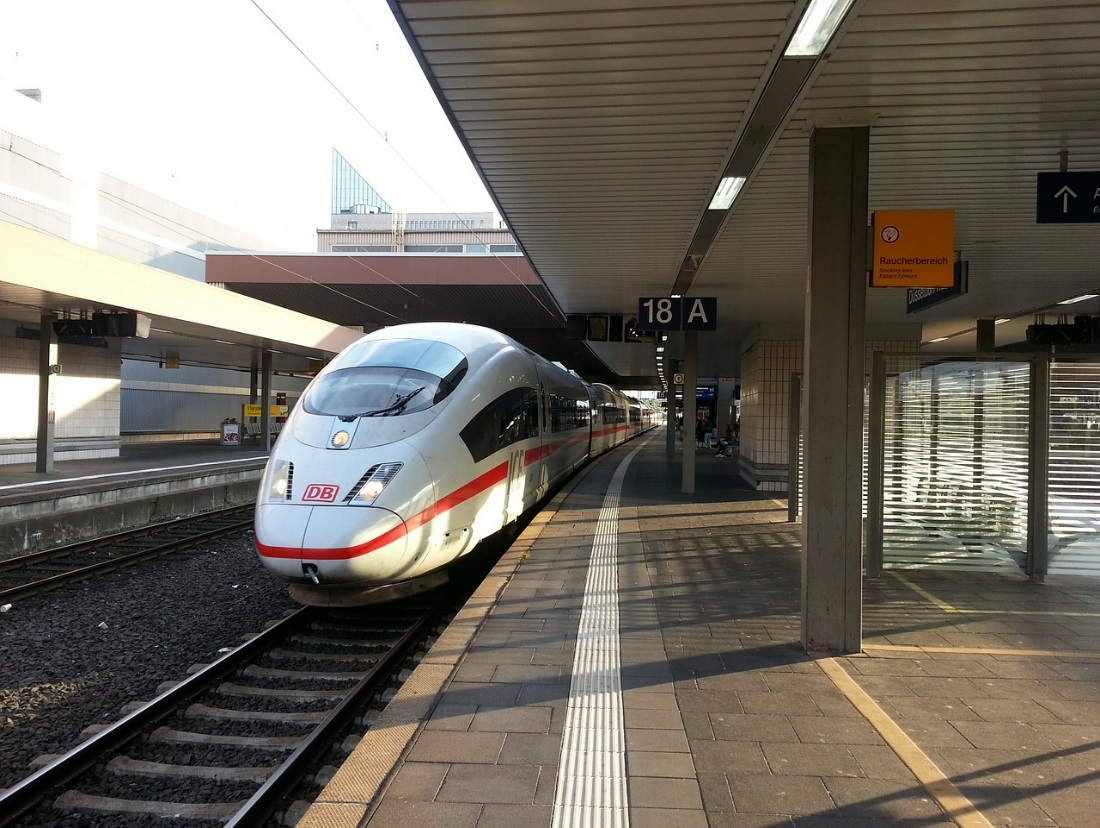 20
4. GASTOS SUBVENCIONABLES
4. GASTOS SUBVENCIONABLES
Viajes y alojamiento
Características y particularidades
Personal formalmente asignado al proyecto: mediante nómina, certificado de asignación y descripción de funciones.

 Vinculados a las acciones del proyecto y previstos en el Formulario de Candidatura (por actividad).

 Respetar tarifas máximas para dietas y alojamiento aprobadas en la normativa aplicable.

 No es posible la imputación de otros gastos ya cubiertos por las dietas.
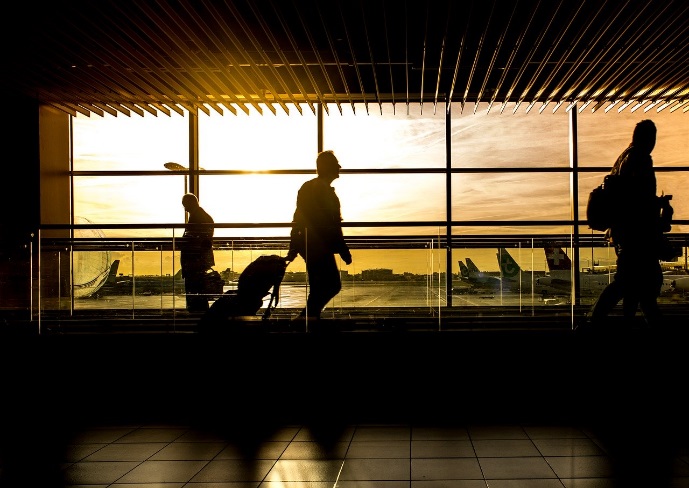 21
4. GASTOS SUBVENCIONABLES
4. GASTOS SUBVENCIONABLES
Viajes y alojamiento
Características y particularidades
Fuera del territorio: elegibles si están previstos en la candidatura.

De no ser así, debe solicitarse autorización aportando debida justificación, siempre con anterioridad a la realización del viaje.
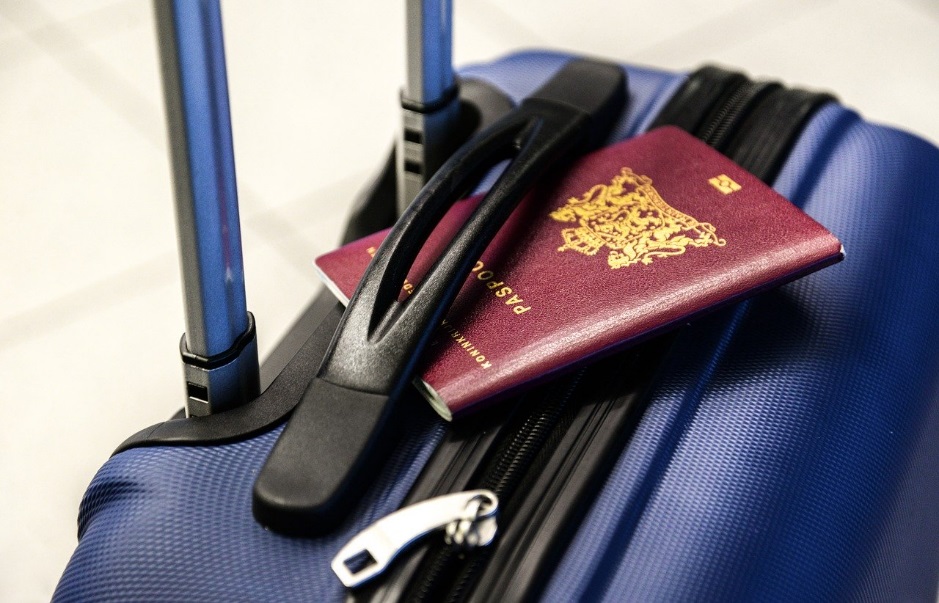 22
4. GASTOS SUBVENCIONABLES
4. GASTOS SUBVENCIONABLES
Servicios y expertos externos
Qué se incluye
AT para gestión del proyecto.
 Externalización de estudios, investigaciones, evaluaciones, estrategias, etc.
 Formación.
 Servicios y expertos externos vinculados a inversiones en infraestructuras. 
 Servicios de ICV.
 Creación y actualización de web del proyecto.
 Inscripción en eventos (ej: congresos).
 Derechos de propiedad intelectual.
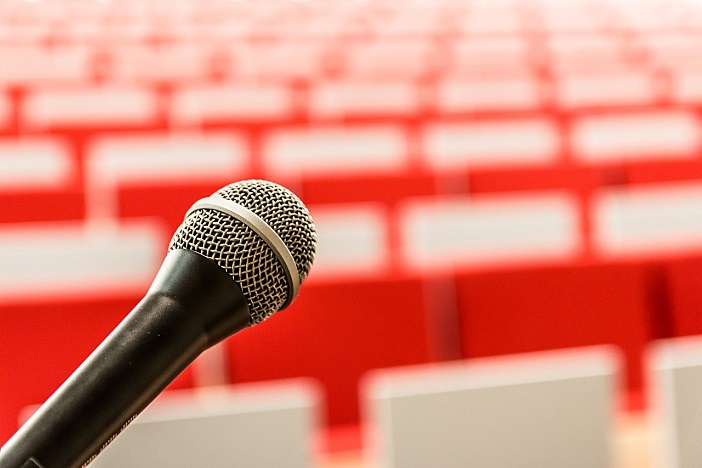 23
4. GASTOS SUBVENCIONABLES
4. GASTOS SUBVENCIONABLES
Servicios y expertos externos
Qué se incluye
Auditoría y controles.
 Consultoría especializada.
 Organización de eventos y reuniones.
 Garantías financieras, si exigidas por la legislación.
 Viaje y alojamiento de expertos externos, ponentes, representantes institucionales, autoridades… (personas físicas con participación activa)
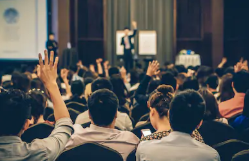 24
4. GASTOS SUBVENCIONABLES
4. GASTOS SUBVENCIONABLES
Servicios y expertos externos
Características y particularidades
Servicios externos y conocimientos profesionales prestados por personas físicas o jurídicas (públicas o privadas) que no sean beneficiarias del proyecto.
 Acciones previstas en el Formulario de Candidatura, directamente vinculadas al proyecto y que los beneficiarios no puedan realizar por sí mismos o que su realización por terceros resulte más transparente y/o económica.
 Cumplimiento de la normativa de contratación aplicable y de principios de transparencia, no discriminación e igualdad de trato.
25
4. GASTOS SUBVENCIONABLES
4. GASTOS SUBVENCIONABLES
Servicios y expertos externos
Características y particularidades
No se permite la contratación entre los beneficiarios de un proyecto, ni de trabajadores de las entidades beneficiarias del proyecto como prestadores de servicios profesionales o asesoramiento externo.
 No está permitida la autofacturación
 Beneficiarios DGFE y JAND: los gastos de auditoría de primer nivel deben estar previstos en la Actividad 5-Gestión y Coordinación.
26
4. GASTOS SUBVENCIONABLES
4. GASTOS SUBVENCIONABLES
Qué se incluye
Equipamientos
Equipamiento de oficina y mobiliario
 Equipos y programas informáticos específicos.
 Equipos y material de laboratorio.
 Máquinas, instrumentos, herramientas y dispositivos.
 Vehículos profesionales específicos, de acuerdo con la naturaleza de la operación.
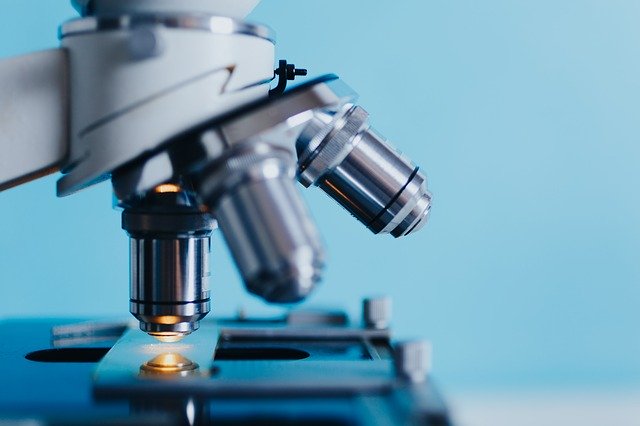 27
4. GASTOS SUBVENCIONABLES
4. GASTOS SUBVENCIONABLES
Equipamientos
Características y particularidades
Compra, alquiler o leasing (no entre beneficiarios). 
 Previstos en el Formulario de Candidatura y necesarios para alcanzar objetivos / resultados del proyecto.
Transparencia, publicidad y libre concurrencia y normativa de contratación aplicable.
Imprescindibles para la ejecución y dedicación exclusiva al proyecto, manteniendo el uso para el que fueron adquiridos, incluso una vez finalizada la operación.
28
4. GASTOS SUBVENCIONABLES
4. GASTOS SUBVENCIONABLES
Características y particularidades
Equipamientos
Amortizaciones no son elegibles.
 Reparaciones de equipamientos no son elegibles en esta categoría ya que se consideran costes indirectos (gastos de oficina y administrativos).
 Equipamiento de oficina es elegible en esta categoría, pero no el material de oficina (gastos de oficina y administrativos).
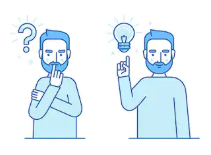 29
Índice
JERARQUÍA NORMATIVA
SISTEMAS DE CERTIFICACIÓN DE GASTOS Y CLASIFICACIÓN 
GASTOS NO SUBVENCIONABLES
GASTOS SUBVENCIONABLES
CASOS PRÁCTICOS
30
En el caso de un trabajador imputado con nº flexible de horas, ¿es necesario que su registro horario cubra el 100% de la jornada de trabajo?
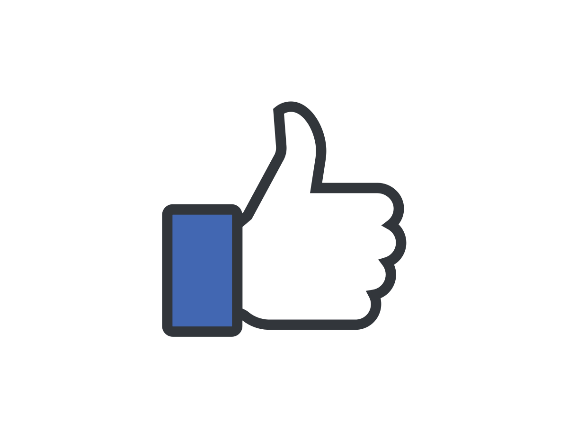 Sí
No
No sé de qué me habla
31
[Speaker Notes: La fecha de pago no debe ser anterior a la fecha de realización del gasto, salvo en el caso de las nóminas.]
Un beneficiario desea certificar un gasto relativo a una reparación de una máquina especializada prevista en su presupuesto y adquirida en el marco del proyecto. ¿Sería elegible este gasto de reparación de la máquina?
Sí, en “gastos de equipamiento”, pues la reparación está asociada a un equipamiento financiado con el proyecto.
No, pues se trata de una reparación.
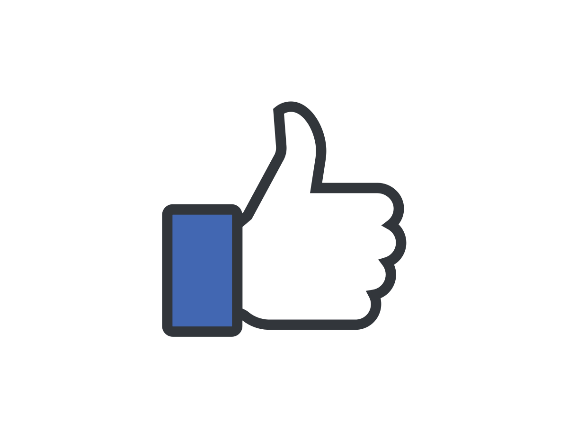 Sí, en “gastos de oficina y administrativos”, pues las reparaciones se consideran costes indirectos.
32
[Speaker Notes: La fecha de pago no debe ser anterior a la fecha de realización del gasto, salvo en el caso de las nóminas.]
Un técnico, que forma parte de la plantilla de una entidad beneficiaria pero del cual no se imputa su nómina al proyecto, participa en acciones que implican desplazamientos. ¿Podrían financiarse con el proyecto los gastos de viaje de este trabajador?
No, pues para ello es necesario que la nómina de este trabajador esté imputada en el proyecto.
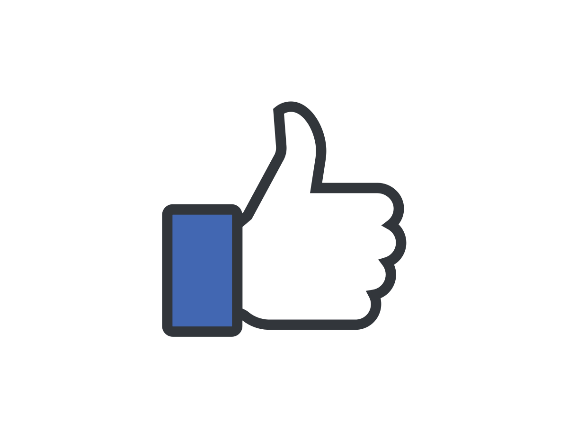 Sí, siempre que ese técnico esté formalmente asignado al proyecto a través de un certificado de asignación y un documento de descripción de funciones.
No. Los gastos de viaje no son elegibles
33
[Speaker Notes: La fecha de pago no debe ser anterior a la fecha de realización del gasto, salvo en el caso de las nóminas.]
¿Cómo se imputan los gastos de adquisición y licencias de programas informáticos?
En “gastos de equipamiento”, si se trata de programas o licencias de software específicos, imprescindibles y de dedicación exclusiva para el proyecto.
En “oficina y administrativos”, si se trata de programas, licencias o mantenimiento y actualizaciones de sistemas informáticos de carácter general, en los que no se puede demostrar vinculación exclusiva con el proyecto (por ejemplo Windows, MS Office, Adobe Reader...)
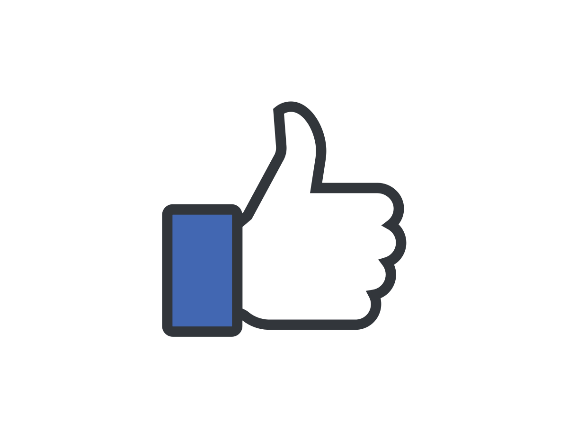 Ambas respuestas son correctas
34
[Speaker Notes: La fecha de pago no debe ser anterior a la fecha de realización del gasto, salvo en el caso de las nóminas.]
Un beneficiario presenta (firma) una validación por importe total de 50.000 €. Durante el proceso de verificación y validación, se retiran 5.000 € de gastos de personal de dicha validación. ¿Cuál sería el importe finalmente validado?
50.000 € (quién se cree el auditor y el validador para decir lo que es elegible o no?)
45.000 €
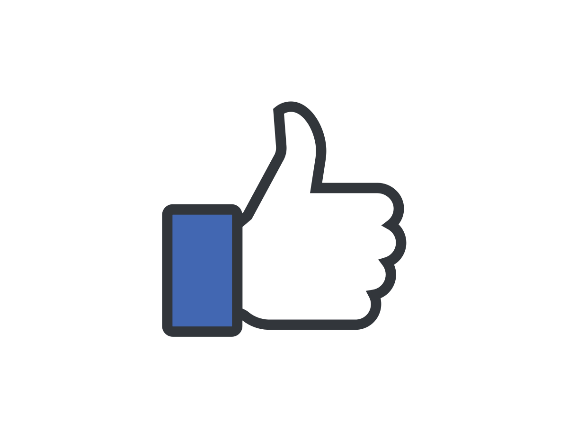 44.250 €
35
¿Cuál es el criterio por el que se decide que un gasto corresponde o se impute a una determinada anualidad?
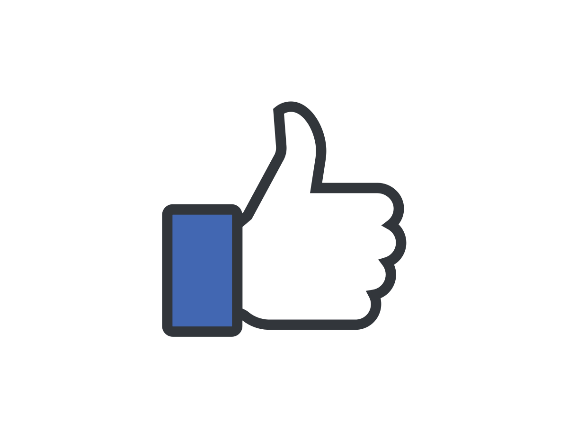 La fecha de pago
La fecha de realización (fecha de factura o devengo)
No hay criterio
36
Una entidad beneficiaria tiene previsto en su presupuesto gastos para viajes y alojamiento, pero no tiene detallados esos viajes en el Formulario de Candidatura. Uno de sus técnicos necesita desplazarse a Lisboa en el marco de su proyecto. ¿Es necesario pedir autorización?
No, pues se trata de un desplazamiento dentro del territorio elegible del Programa.
Sí, aunque no es necesario realizar dicha solicitud previamente al desplazamiento, pues se trata de una ciudad que está en Portugal.
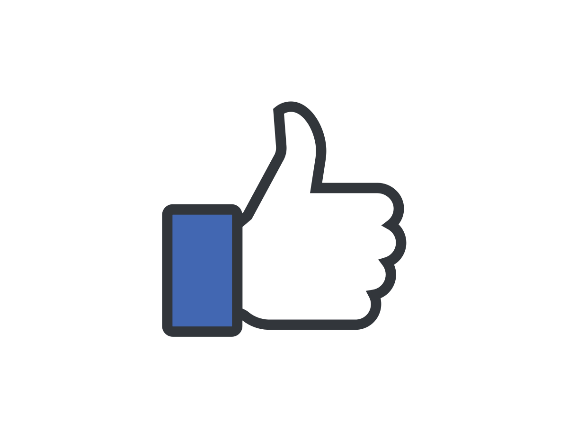 Sí, previamente a la realización del desplazamiento, ya que se trata de un desplazamiento fuera del territorio elegible del Programa.
37
¡Gracias! Obrigado!
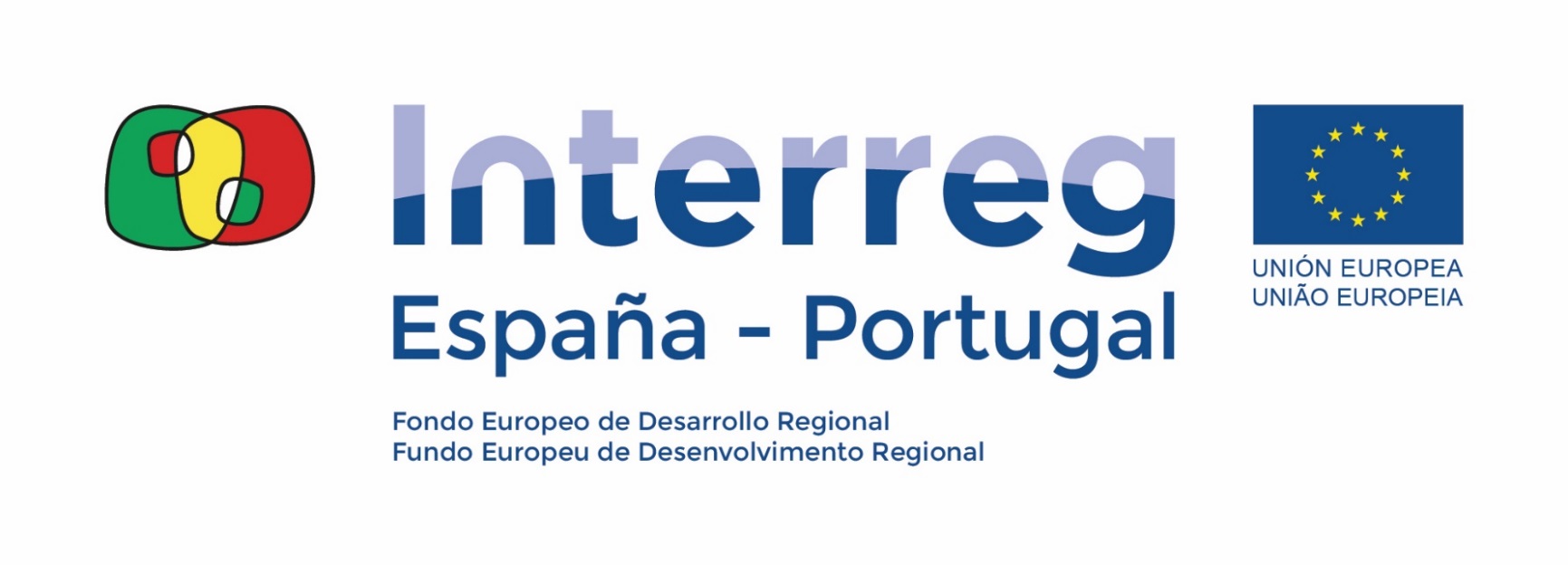 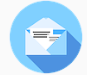 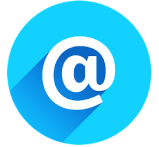 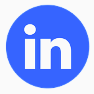 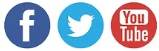 @poctep
programa@poctep.eu
www.poctep.eu